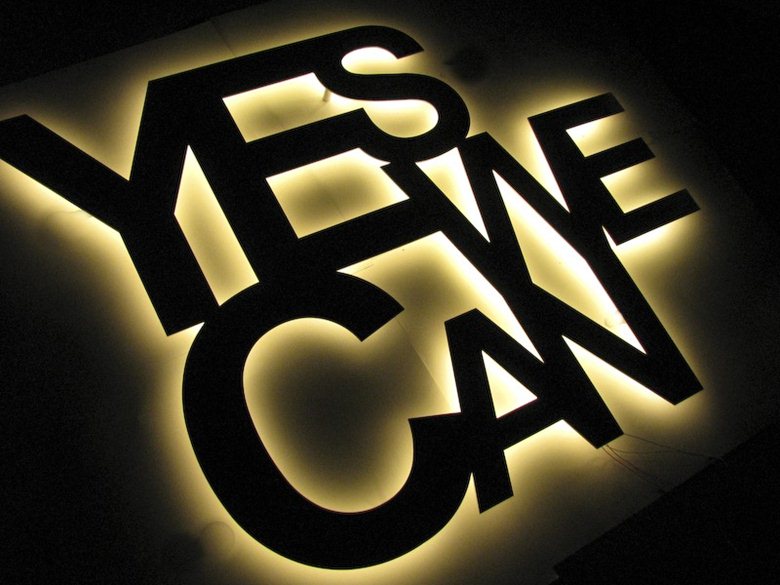 Next TTA
Gruppo di Lavoro Next_TTA
Padova 1-2 Dicembre 2016
Gruppo di lavoro
Daniela Anzelotti		 				RM1
Patrizia Belluomo 					Catania
Simona Bortot 						Torino
Rossana Chiaratti 						Padova
Roberto Gomezel 						Trieste
Maria Rosaria Ludovici 				AC
Laura Mugione						RM1
Luigi Parodi 							Genova
Riccardo Travaglini 					Bologna
Gruppo di Lavoro Next_TTA
Padova 1-2 Dicembre 2016
RICORDA!
Domanda con risposta ineludibile:
Andiamo avanti su questa strada oppure facciamo un passo indietro?
Abbiamo precorso i tempi, dando risposte che invece ci si aspetta dalla riunione?
Obiettivo finale:
Come vediamo il nostro lavoro tra 10 anni?
Gruppo di Lavoro Next_TTA
Padova 1-2 Dicembre 2016
Cosa abbiamo fatto
Fono-conferenza su eZuce conoscitiva il 18 novembre – Delineata l’idea, compiti a casa

Apertura su Alfresco dell’archivio dei documenti: verbali riunioni, report, compiti

Fono-conferenza su eZuce il 30 novembre – Discussione sui compiti a casa
Gruppo di Lavoro Next_TTA
Padova 1-2 Dicembre 2016
1 o 2 giorni
Da ora fino all’evento
Gruppo di Lavoro Next_TTA
Padova 1-2 Dicembre 2016
Un’occhiata al Format
Analisi modello organizzativo INFN
Accentramento, Decentramento, Sinergia, collaborazione organizzativa? Pro e contro
PLENARIA
Trasferimento delle informazioni e comunicazione all’interno dell’INFN
Le Best Practice
Gruppo di Lavoro Next_TTA
Padova 1-2 Dicembre 2016
Analisi modello organizzativo INFN
Può essere migliorato prendendo spunto da modelli organizzativi esistenti?
Quali servizi/procedure sarebbe utile centralizzare/condividere?
Quali servizi/procedure potrebbero/dovrebbero essere gestiti localmente per essere più efficaci?
Gruppo di Lavoro Next_TTA
Padova 1-2 Dicembre 2016
Modello organizzativo
Accorpamento/sinergia dei servizi al fine di ottimizzare l’efficienza?
Nuovo modello di funzionamento motivante per il personale
Gruppo di Lavoro Next_TTA
Padova 1-2 Dicembre 2016
Trasferimento delle informazioni e comunicazione all’interno dell’INFN
Esigenza di uniformità delle informazioni
Miglioramento della fluidità nella comunicazione
Gruppo di Lavoro Next_TTA
Padova 1-2 Dicembre 2016
Come comunicare una buona pratica?
Esempio:
Repository con manuali d’uso sulle facilities innovative?
Esempio:
Newsletter che informi il personale INFN delle novità in fatto di facilities sviluppate?
Che cos’è una best practice?
E’ opportuno condividere best practice locali?
Gruppo di Lavoro Next_TTA
Padova 1-2 Dicembre 2016
Un’occhiata al Format
Per Servizi?
PARALLELE
Per Competenze?
Gruppo di Lavoro Next_TTA
Padova 1-2 Dicembre 2016
Discussioni post-format
SUL FORMAT
 Il lavoro da fare è impossibile concentrarlo unicamente nella giornata e mezza prevista
 Brainstorming/fono-conferenze pre-riunione
 Coordinatori parallele e relatori plenaria individuati prima della riunione
 Il Chair  ha un ruolo chiave ed estremamente importante per mantenere in-topic la plenaria e le parallele
Gruppo di Lavoro Next_TTA
Padova 1-2 Dicembre 2016
Discussioni post-format
SUL FORMAT
Inserire “cosa si aspetta, da un servizio, chi fa ricerca?”; presenza personale ricercatore
 Per conseguenza “cosa si aspetta, da chi fa ricerca, un servizio?”; siamo tutti parte di un progetto.
 A fine parallele, si prevede una plenaria riassuntiva
 One shot or not? Legato al PT?  Il report finale? Il report di verifica?
Gruppo di Lavoro Next_TTA
Padova 1-2 Dicembre 2016
Discussioni post-format
SULLA DIRIGENZA
 Verrà presentato il progetto alla riunione dei Direttori che precede il CD
 Ci si deve aspettare anche un secco no all’iniziativa e, per conseguenza, valutare cosa fare dopo
 Non è importante che la dirigenza sia presente: le relazioni pre e post ufficializzeranno i progetti? Ci si aspetta la partecipazione attiva dei Direttori?
Gruppo di Lavoro Next_TTA
Padova 1-2 Dicembre 2016
Discussioni post-format
IN GENERALE
 A “Next” ci si deve approcciare liberi di pensiero
 “Next” è qualcosa che viene dopo, qualcosa di nuovo, che rivoluziona. Bisogna quindi fare attenzione a non spostare il focus: come vorrei che fosse organizzato il mio lavoro tra 10 anni?
 L’accento è sul rinnovamento dell’organizzazione lavorativa, non lo specifico lavoro
 E l’Amministrazione Centrale?
  Tempi: 3 mesi come da Decreto o 10 mesi per il prossimo Piano Triennale?
N.B. L’organizzazione del lavoro è materiale sindacale.
Gruppo di Lavoro Next_TTA
Padova 1-2 Dicembre 2016
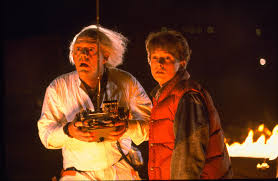 GRAZIE PER L’ATTENZIONE!
Gruppo di Lavoro Next_TTA
Padova 1-2 Dicembre 2016